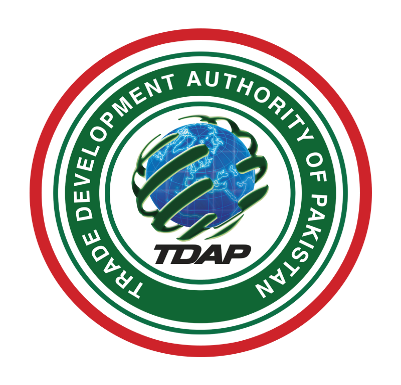 食品农产品制造
2024年12月5日至7日
拉合尔博览中心-巴基斯坦
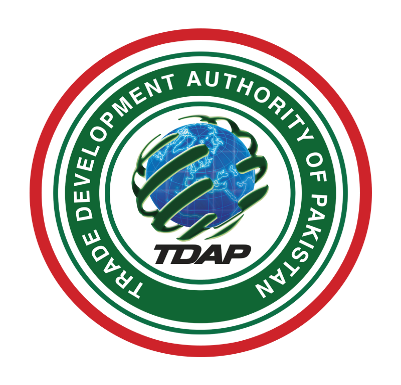 主要关注领域
包含项目
免费入住拉合尔五星级酒店4晚
免费交通
在城市和场地进行推广/品牌推广
协会/企业一把手食宿全包
不含装修展位200美元/平方米(之前是350美元)
12平米带装修展位售价3000美元
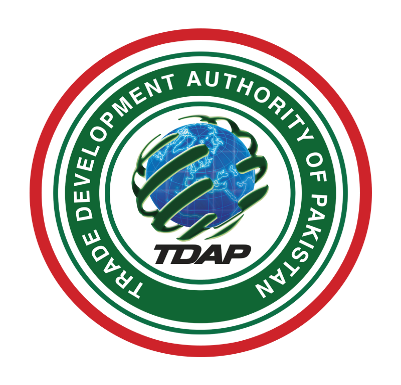 食品农产品峰会
超过100位业内最具活力和吸引力的演讲者将聚集在食品农产品峰会上，讨论从食品工程创新，未来的虚拟工厂，食品安全，循环生态系统，与可持续发展相关的金融模式等等强大的议程
为协会提供免费讲座
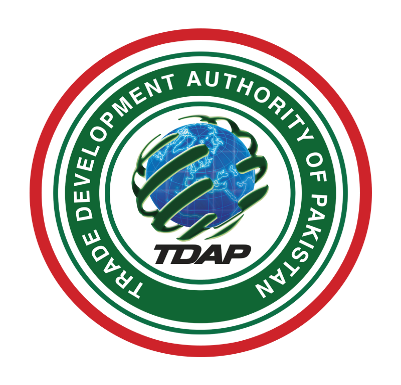 名人堂
在食品农产品制造，您将首次在名人堂体验创新和卓越的顶峰:展馆大厅的专用空间，您可以通过动态屏幕将突破性技术或创新变为现实。重点介绍你们在过去十年中在配料、加工和包装方面的创新，这些创新改变了行业的游戏规则，并显著改变了该地区的制造生产过程。
在名人堂拥有一个屏幕空间会给你带来吸引广大潜在客户和合作伙伴的注意力的优势，他们希望看到最好的业务。作为参展商，抓住机会获得无与伦比的知名度，提升您的品牌声望，巩固您作为餐饮行业市场领导者的声誉。
这是一个独一无二的机会，屏幕空间有限，所以现在确保你的屏幕时间，成为这个非凡活动的一部分。
为企业/协会提供屏幕空间